Государственное автономное учреждение дополнительного профессионального образования Ярославской областиИнститут развития образования
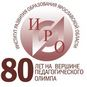 ЕГЭ по литературе-2021. Методическая поддержка
Киселева Наталья Витальевна, доцент кафедры гуманитарных дисциплин ГАУ ДПО ЯО ИРО, кандидат культурологии
Лукьянчикова Наталья Владимировна, доцент кафедры гуманитарных дисциплин ГАУ ДПО ЯО ИРО, кандидат филологических наук
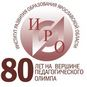 Государственное автономное учреждение дополнительного профессионального образования Ярославской областиИнститут развития образования
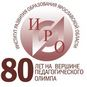 Государственное автономное учреждение дополнительного профессионального образования Ярославской областиИнститут развития образования
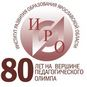 Государственное автономное учреждение дополнительного профессионального образования Ярославской областиИнститут развития образования
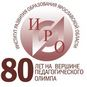 Государственное автономное учреждение дополнительного профессионального образования Ярославской областиИнститут развития образования
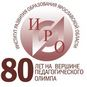 Государственное автономное учреждение дополнительного профессионального образования Ярославской областиИнститут развития образования
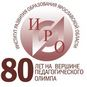 Государственное автономное учреждение дополнительного профессионального образования Ярославской областиИнститут развития образования
Благодарю за внимание
Контактная информация:
Россия г. Ярославль, ул. Богдановича, 16 
Тел.: +7 (4852) 21-06-83 
Сайт: www.iro.yar.ru
E-mail: rcnit@iro.yar.ru